“Selfies”
Exactly where I want to be!
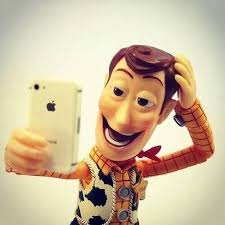 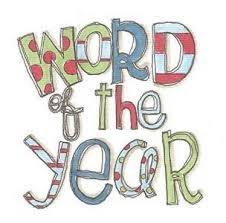 The 2013 word of the year, according to the Oxford Dictionary, was “selfie.” 

This word was officially added to the dictionary and describes a photo someone takes of herself or himself to share with others through social media networks
Often, a selfie is taken to share an experience in a specific location, and the background is just as important as the person in the photo.
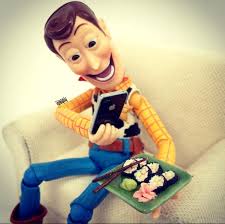 In this art assignment, selfies take a step back and become self-portraits, where you will focus on your facial features.

This likeness is then layered over a background of your choosing — a location you would find most exciting for taking a selfie.
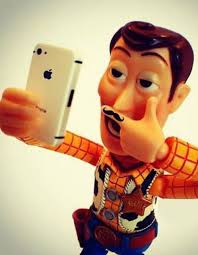 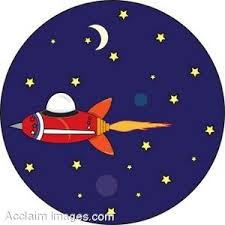 These self-portraits may go to the moon, the bottom of the ocean, or anywhere else the imagination goes!
To infinity and beyond!
Let’s take a look!
Materials
Oil pastels
Clear acetate sheets
Sharpie markers
Sandpaper
Chipboard
Macramé beads
Sandpaper
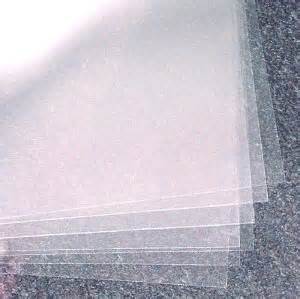 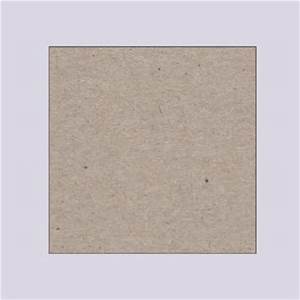 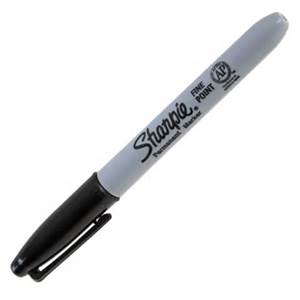 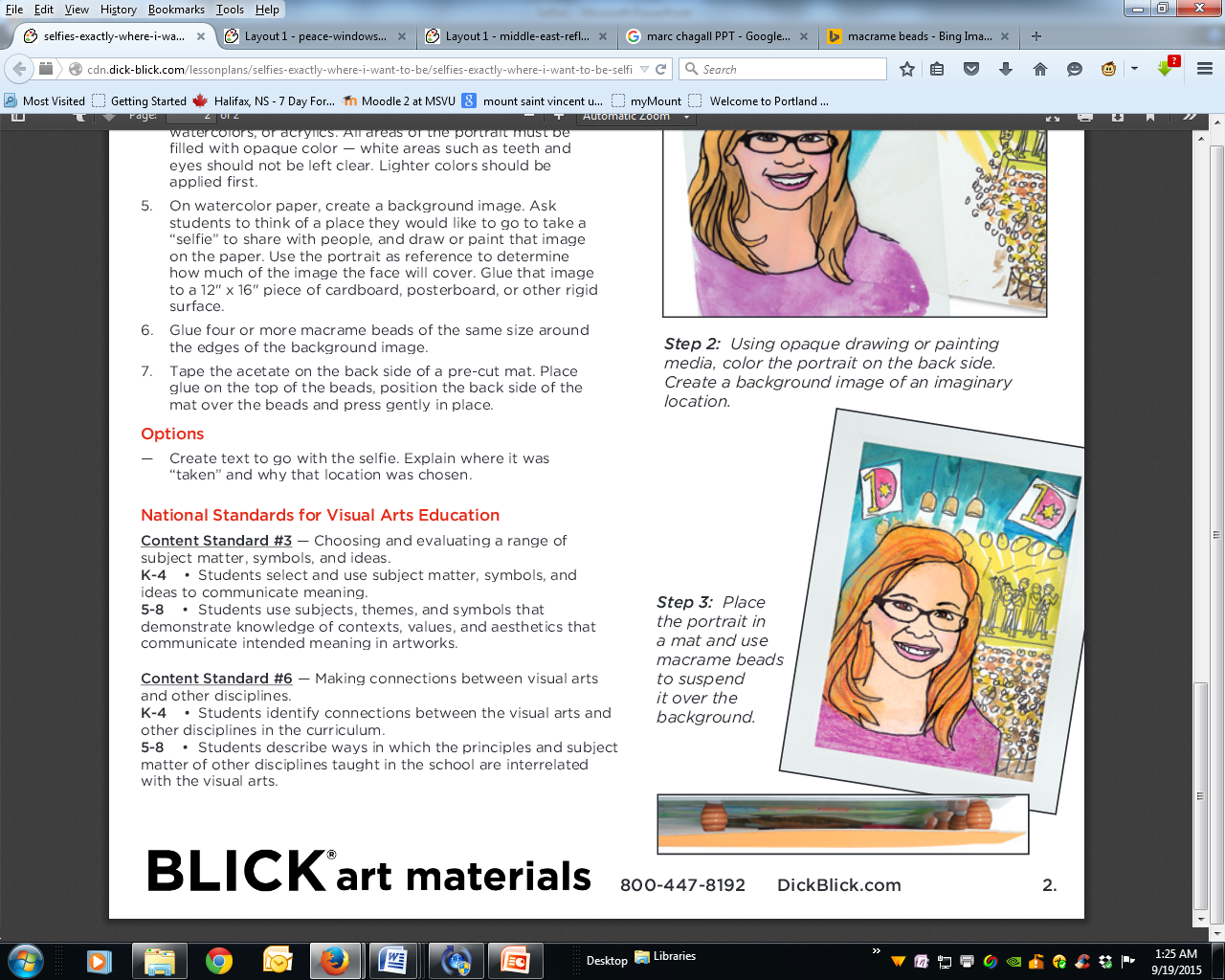 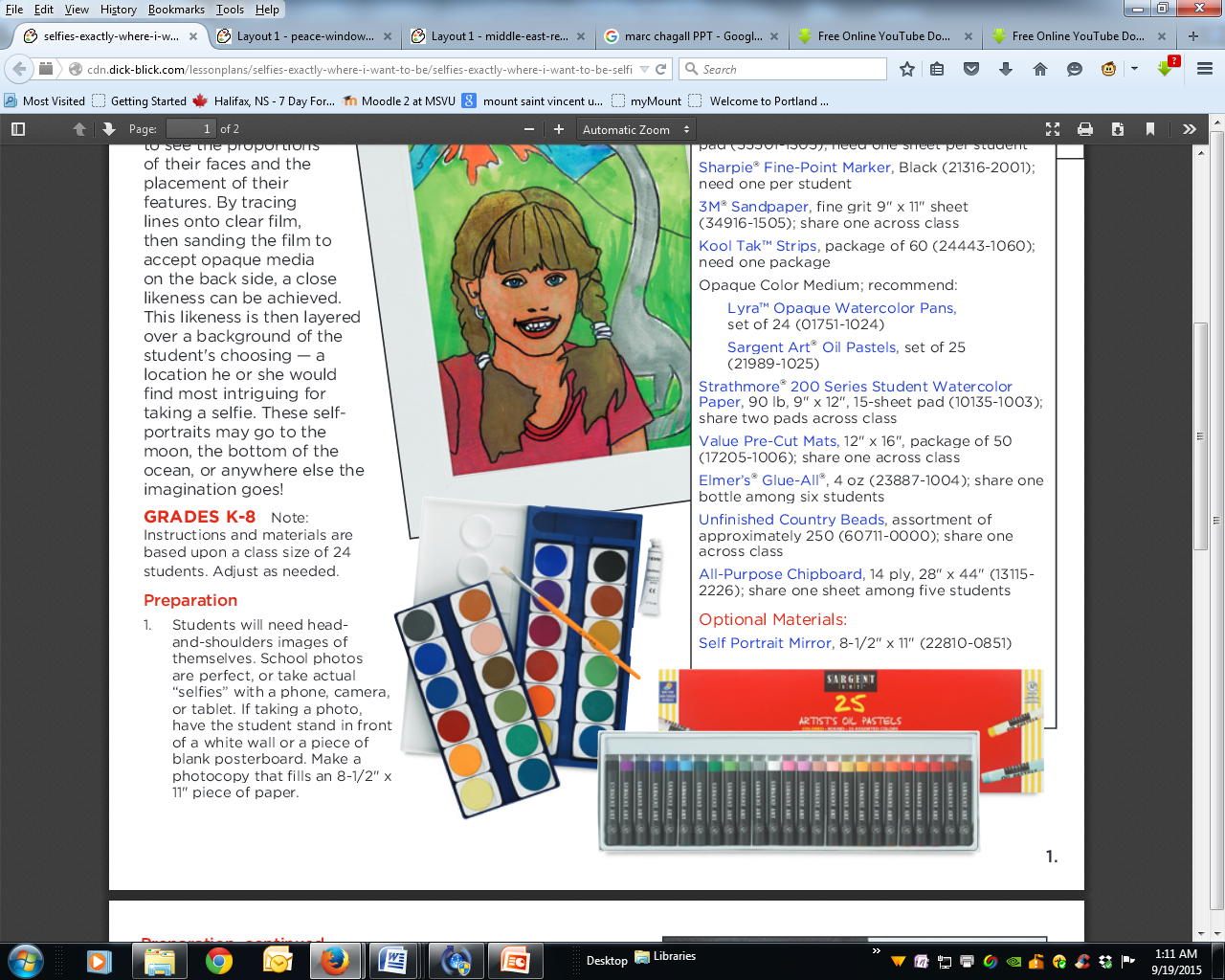 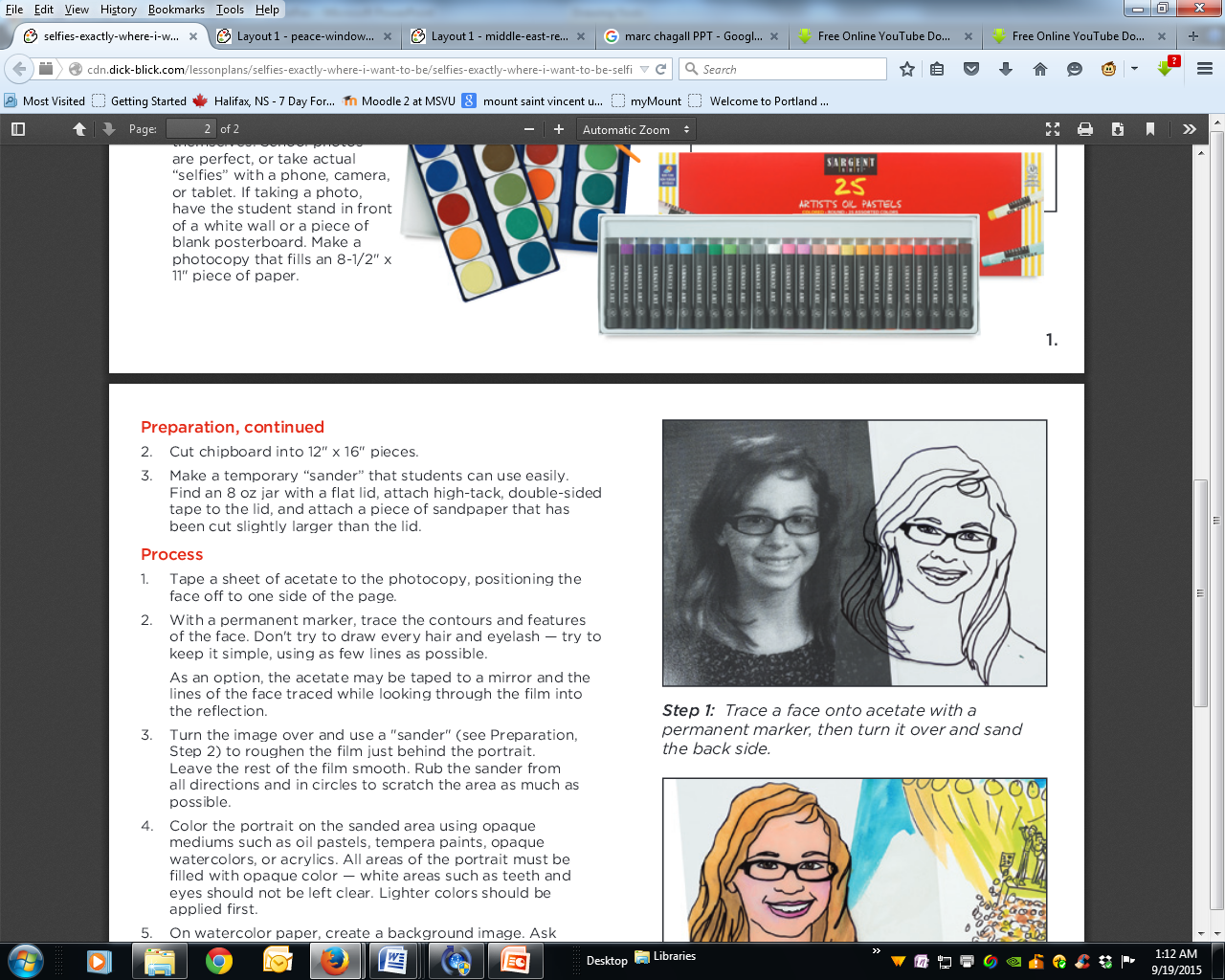 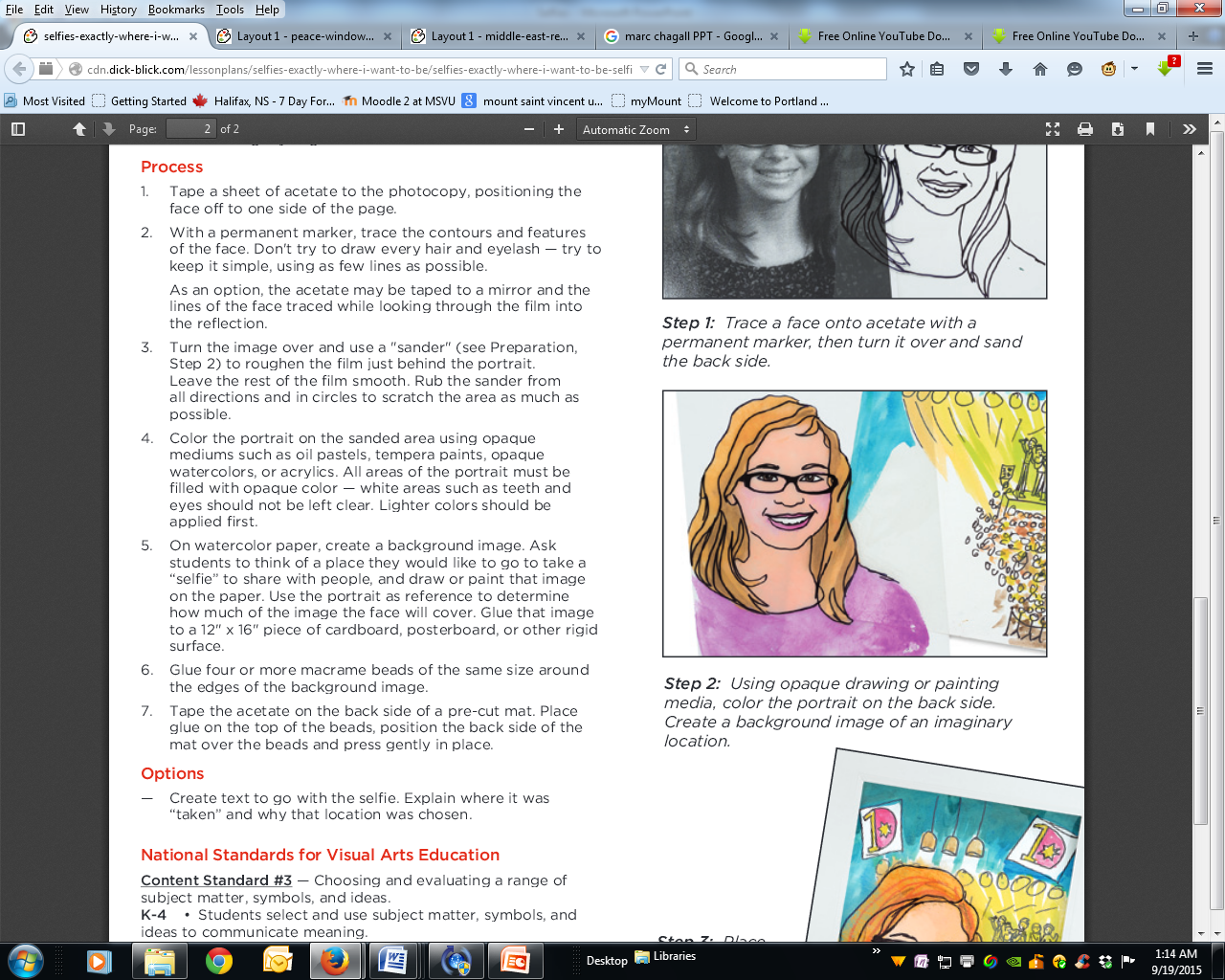 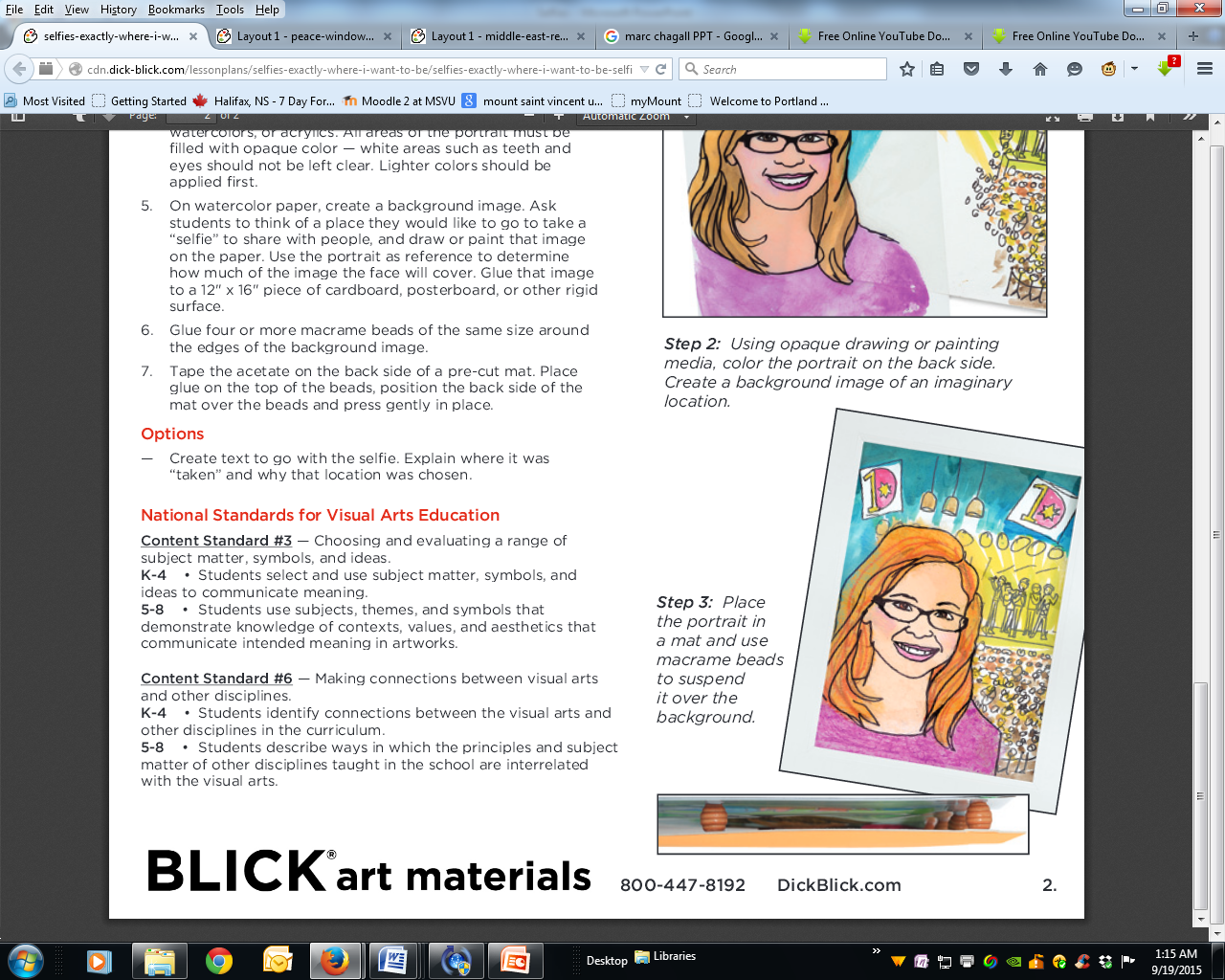 The finished product!
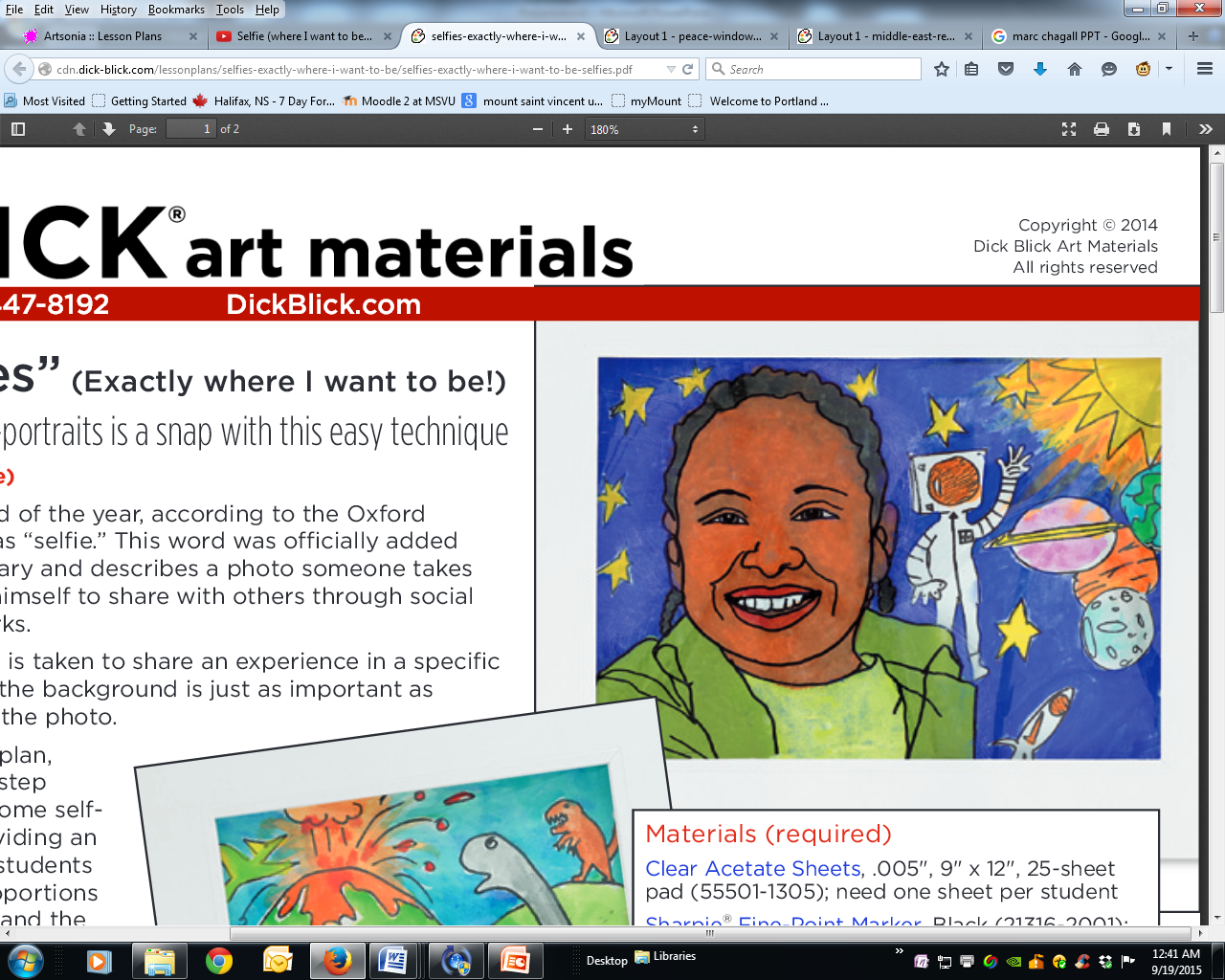 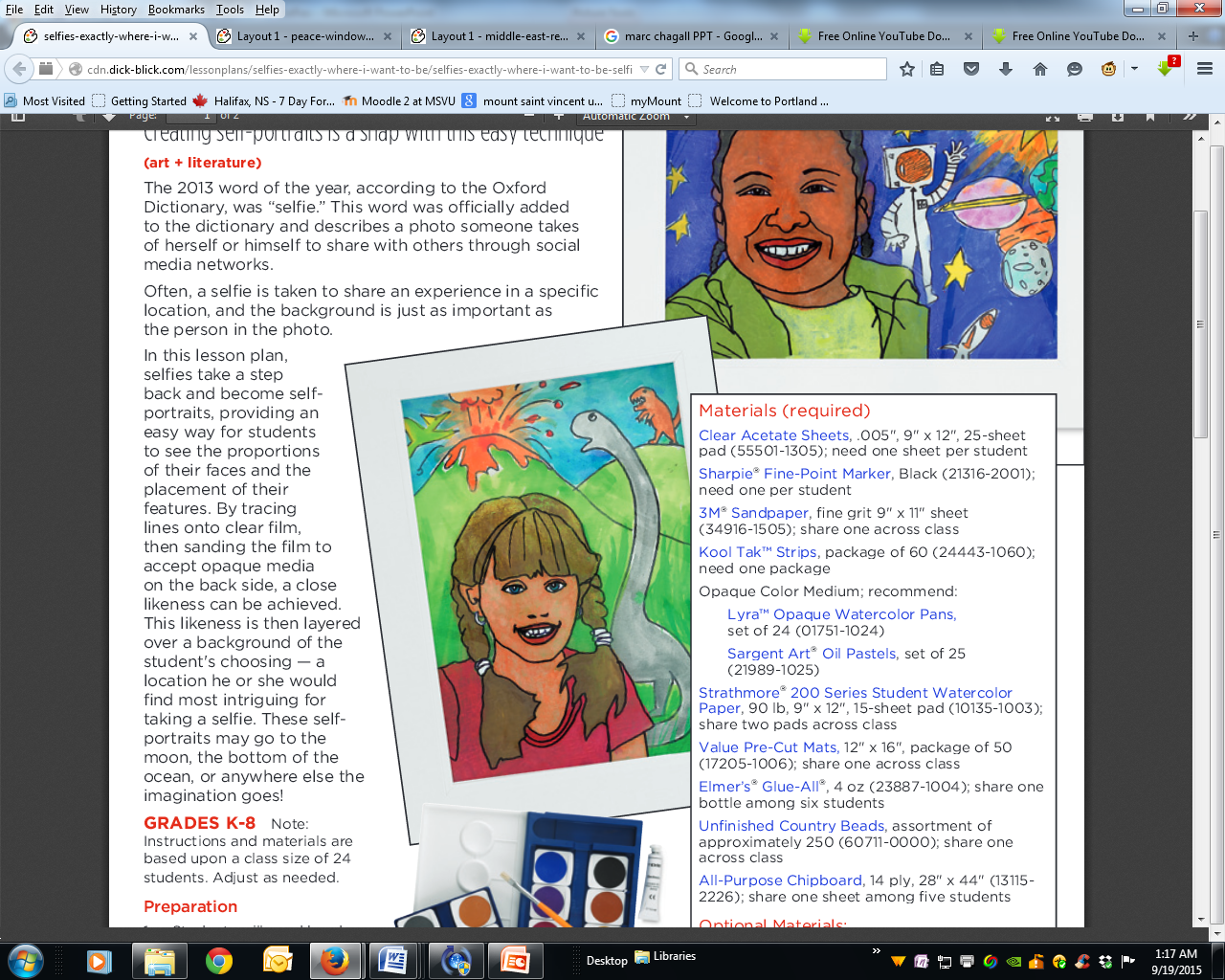